common turfgrass weeds and insects
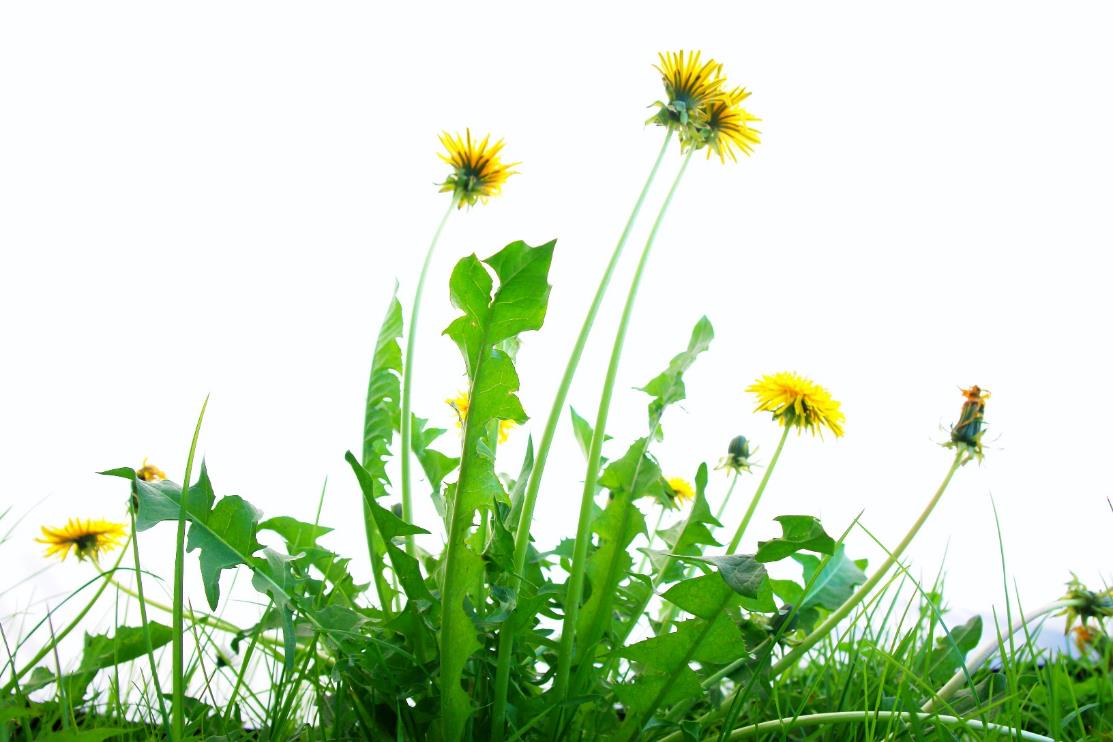 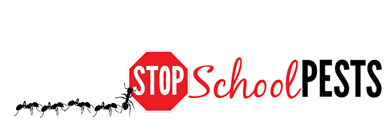 Self-Guided Educational Module
Lesson 3 of 4
Learning Objectives
2
Identify plant species suited for site-specific environmental qualities, pest pressure and use
Identify and describe how to manage common turfgrass weeds
Identify and describe how to manage common turfgrass insect pests
Identify and describe how to manage common turfgrass vertebrate pests
IPM for Lawn and Turfgrass
3
IPM for lawns and turf is a long-term approach to maintaining healthy and reduced risk outdoor areas - This approach includes:
Site assessment
Monitoring
Prevention 
Management 
Evaluation ofpractices
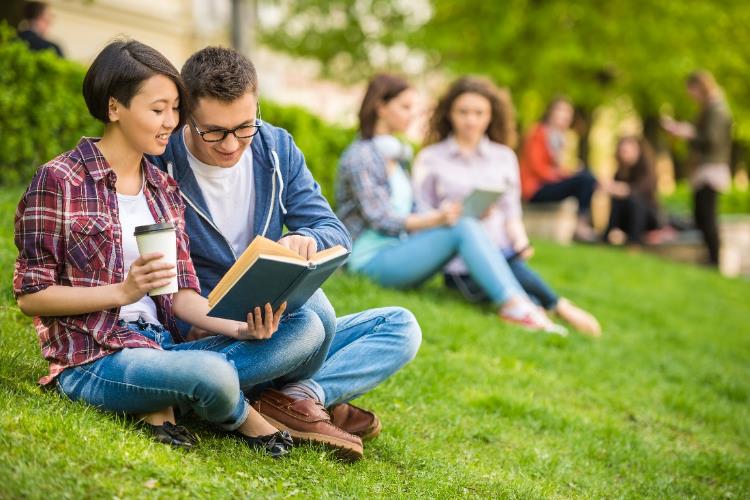 Components of an IPM Program on School Grounds
4
Promoting turfgrass health:
Select grass species that will thrive on the site and support the site use
Prepare the site properly
Provide cultural care
It is critical to consider the use of the turf when selecting turfgrass species and cultivars
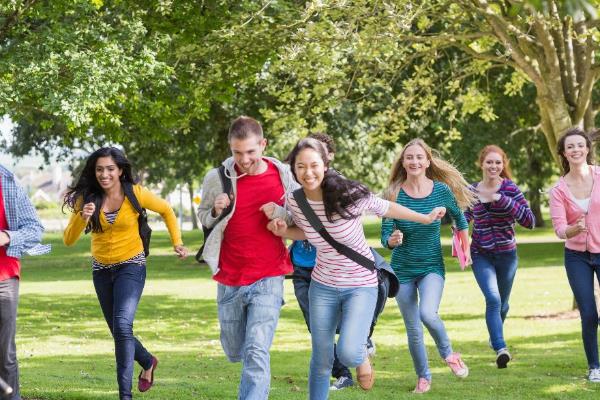 [Speaker Notes: Cultivar?  Was cultivator?]
Selecting Turfgrass
5
Select a turfgrass seed mix that will thrive in the area
Grasses with disease resistance are generally only resistant to one disease and may be susceptible to other turfgrass diseases
Certain grasses containing endophytes can prevent outbreaks of above-ground insect pests
Select grass types that can tolerate the level of play or traffic on the area
University of Georgia College of Agricultural and Environmental Sciences
Turfgrass Identification
6
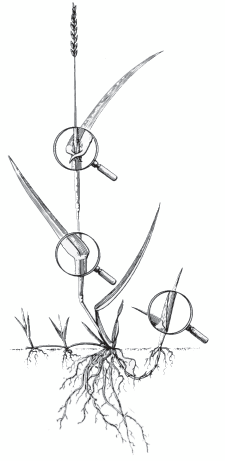 Seedhead
Blade
Roots comprise almost half of the entire grass plant
Ligule
Sheath
Auricles
Node
Midrib
Collar
Stolon
Tiller
Bud Leaf
Crown
Rhizome
Turfgrass Selection
9
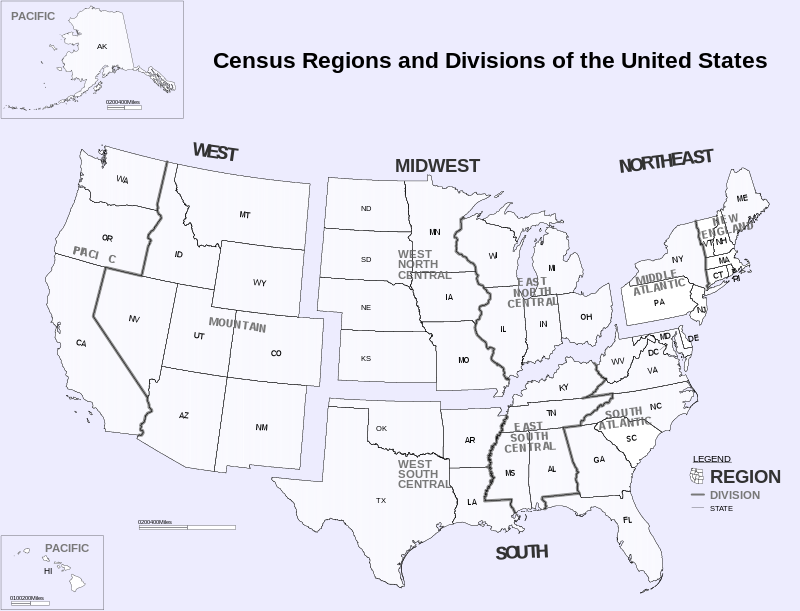 Census Regions and Division of the United States - Inkscape
8
Examples of Turfgrass Species – North Central
Turfgrass Characteristics
9
Examples of Turfgrass Species – Northeastern
Turfgrass Characteristics
10
Examples of Turfgrass Species – Western
Turfgrass Characteristics
11
Examples of Turfgrass Species – Pacific Northwest
Turfgrass Characteristics
12
Examples of Turfgrass Species – Southern
Turfgrass Characteristics
13
Managing Turf Weeds
14
Keep turfgrass healthy to out-compete weeds
Use certified seed for overseeding, the seed has fewer weed seeds than low-quality seed mixes
Soil pH can be a huge factor in weed invasion and turf decline
Avoid fertilizer applications when common annual weed seeds may be germinating
Establish weed population thresholds by management zone
Low visibility, low maintenance zones can tolerate more weeds
Weed Monitoring: The Transect Method
15
Randomly choose a series of representative transects for sampling
Walk each transect, stop at 20 or more evenly spaced sampling units (steps or measures) and record the presence/absence of weeds in a 3x3 foot area in front
Estimate the percentage of area covered by weeds in each 3x3' sample and calculate the average over all 20 samples 



Monitor regularly, recognize trends and develop thresholds for action based on management zones
Common Turfgrass Weeds: Northeast
16
Weeds
Velvetleaf
Common ragweed
Common lambsquarters
Hairy galinsoga
Eastern black nightshade
Common chickweed
Giant foxtail
Yellow foxtail
Large crabgrass
Yellow nutsedge
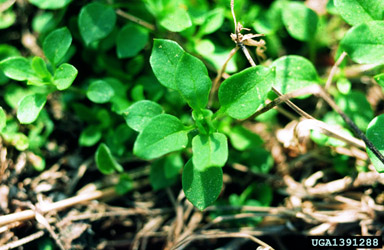 Common Chickweed
- John D. Byrd, Mississippi State University, bugwood.org
Common Turfgrass Weeds: Midwest
17
Weeds
Bull thistle
Canada thistle
Carolina geranium
Chicory
Common purslane
Curly dock
Large crabgrass
Mouseear chickweed
Common mallow
Perennial sowthistle
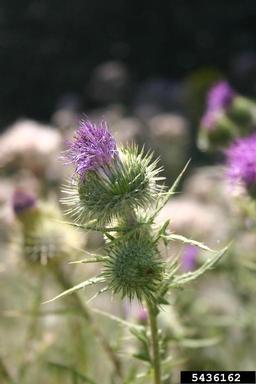 Bull thistle -
Eric Coombs, Oregon Department of Agriculture, bugwood.org
Common Turfgrass Weeds: Pacific Northwest
18
Weeds
Annual bluegrass
Buttercup
Chickweed
Clover
Crabgrass
White clover
Moss
Plantain
Thistles 
Red sorrel
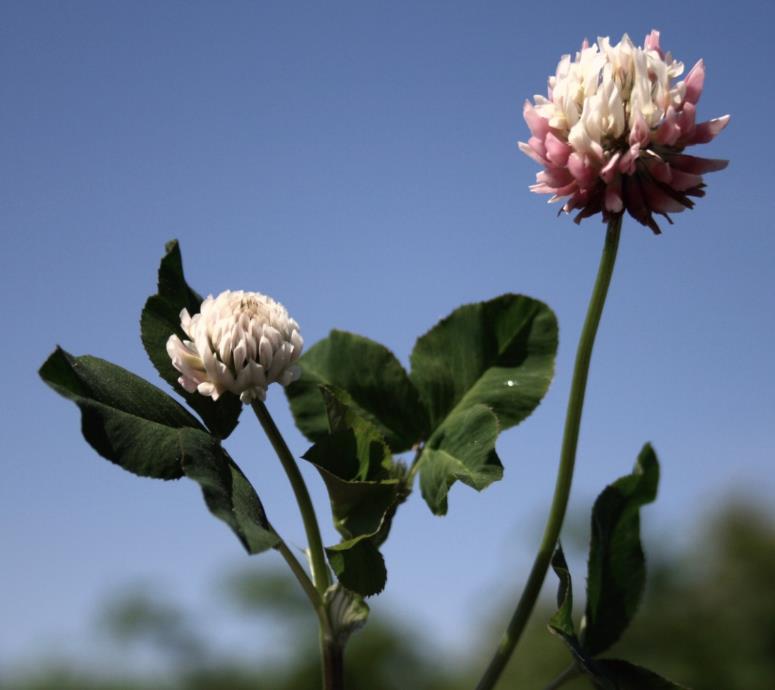 White clover
- Tim Miller, Washington State University
Common Turfgrass Weeds: South
19
Weeds
Dallisgrass
Bahiagrass
Annual bluegrass
Spurge
Chickweed
Crabgrass
Dandelion
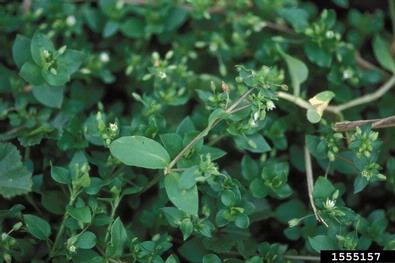 Common chickweed -
Ohio State Weed Lab Archive, The Ohio State University
Identify, Monitor, Manage Turfgrass Weeds
20
Annual Weed Species
Summer annual weeds germinate in spring, grow to maturity during summer and die by fall or winterIf herbicides are needed to control summer annuals, apply pre-emergent herbicides in the spring to prevent germination
Winter annual weeds germinate in the fall and winter, grow actively in spring and die by summerIf herbicides are needed to control winter annuals, apply pre-emergent herbicides in the early fall to prevent germination
Identify, Monitor, Manage Turfgrass Weeds
21
Biennial weeds: Grow during the spring, summer and fall of their first year, survive the following winter, and then produce seed in the second growing season
Perennial weeds: Live more than two years and spread by seeds and vegetative means such as bulbs, rhizomes, tubers or nutlets
If herbicides are needed for perennial or biennial weeds, use fall applications of selective broadleaf herbicides
Site Selection and Preparation
22
It is especially important to get difficult perennial weeds under control before planting, trying to grow turfgrasses on poor sites may take additional work
Irrigate the site before planting to allow weed seeds on site to germinate before grass seed is planted
Sites with limited water, less than four to six hours of direct sunlight, and/or minimal nutrients may be poor sites for growing turfgrass, but many weed species can survive in these conditions
Identifying and Monitoring Turfgrass Insects
23
Insect pests can vary by region and are important indicators of turfgrass health
Monitor and record data on pests that may need to be managed in your region and at your site
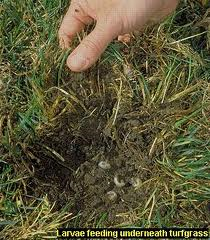 Masked chafers (white grubs)
- University of California IPM, http://www.ipm.ucdavis.edu
Common Turfgrass Pests: Northeast
24
Insects
Beetle grubs
Sod webworms
Chinch bugs
Billbugs
Cutworms
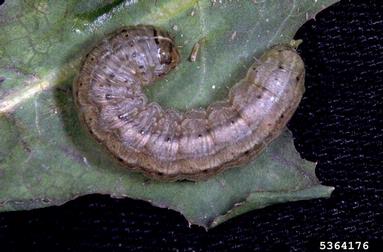 Army cutworm
 - Frank Peairs, Colorado State University, Bugwood.org
Common Turfgrass Pests: Intermountain West
25
Insects
Billbugs
Chinch bug 
Banks grass mite
Leafhoppers
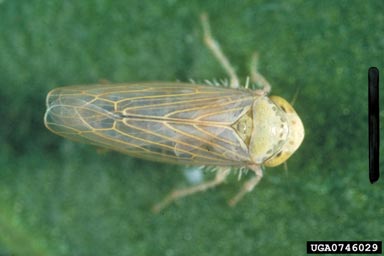 Beet leafhopper - 
G. Oldfield,  USDA, Bugwood.org
Common Turfgrass Pests: Midwest
26
Insects
White grubs 
Billbugs
Sod webworm
Aphids
Crickets
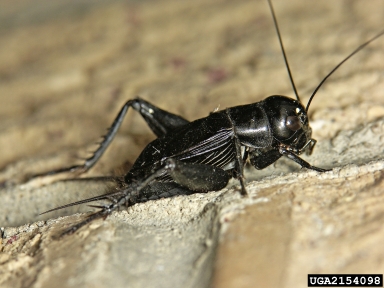 Field Cricket - 
Joseph Berger, Bugwood.org
Common Turfgrass Pests: Pacific Northwest
27
Insects
European cranefly
White grubs
Chinch bug
Billbugs
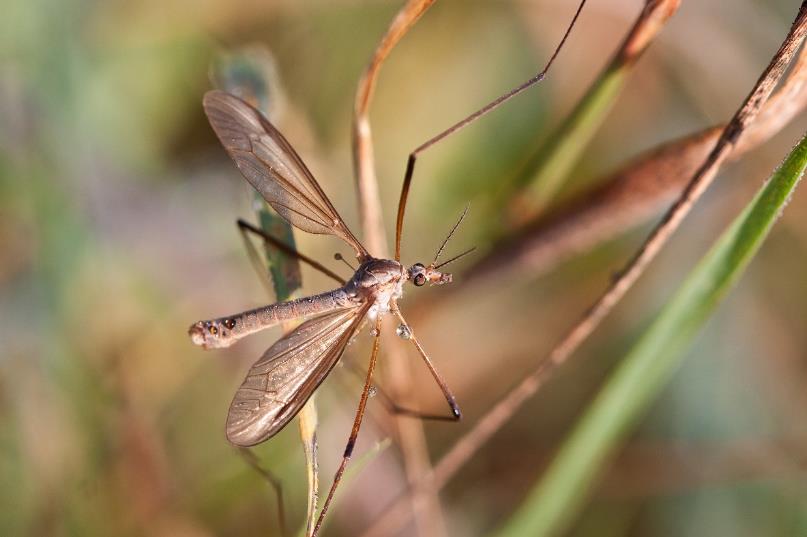 European cranefly
Common Turfgrass Pests: Gulf Coast
28
Insects
Armyworms
Red imported fire ants
Grasshoppers
Mole crickets
Southern chinch bugs
Tropical sod webworm
White grubs
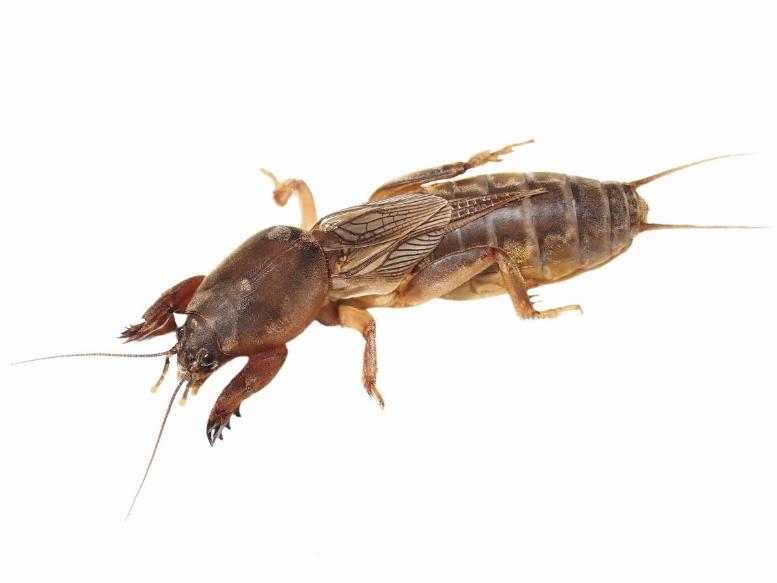 Mole cricket
Common Turfgrass Pests: South
29
Insects
Fire ants
Chinch bugs
Spittlebugs
Sugarcane beetles
Henbit
Spurges
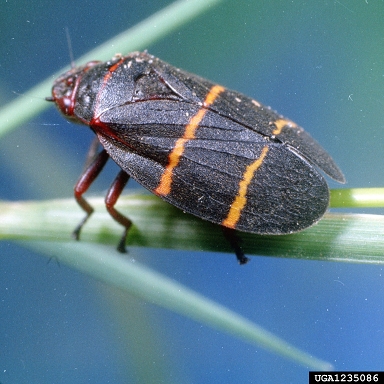 Twolined spittlebug -
Clemson University, USDA Cooperative Extension Slide Series, Bugwood.org
Managing Turfgrass Insect Pests
30
Healthy turf rarely requires insecticide treatment for insect pests
Insect pest problems are often limited to small areas of turf that have cultural issues that need correcting such as improper pH, low fertility, poor drainage and turf root growth, overwatering or improper mowing
The right question to ask is, why is this pest here?  Not which pesticide should I use?
Managing Turfgrass Insect Pests
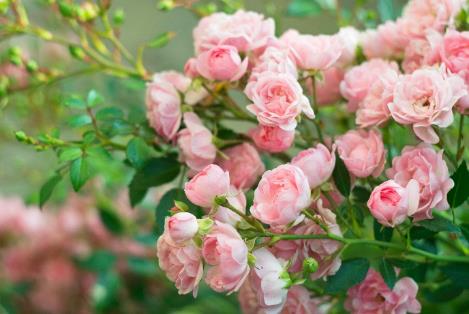 31
In regions affected by grubs, avoid planting roses, grapes or oaks to avoid attracting beetles, the adult
stage of grub species
Grub-infested turf suffers root loss; heavily infested turf may need light and frequent irrigations to survive the summer heat
Avoid excessive night lighting which can attract beetles that will lay eggs in turf
Managing Turfgrass Insect Pests
32
Dethatching reduces chinch bug activity for up to two years where sod-forming lawn grasses have been planted
Consider grass cultivars that contain “endophytes” for areas with chronic chinch bug, billbug, cutworm or sod webworm problems  Endophytes can effectively control other above ground-feeding insects as well
If insecticides are needed to control insects, irrigate and remove thatch first to draw grubs into the upper root zone - Treat affected spots only
Chinch Bugs
33
Chinch bugs reach peak populations during high heat  Dry turf is particularly susceptible to this insect because of the added environmental stress  
Particularly susceptible turf includes: 
Kentucky bluegrass
Perennial and annual ryegrass
Tall and fine fescue
St. Augustine grass
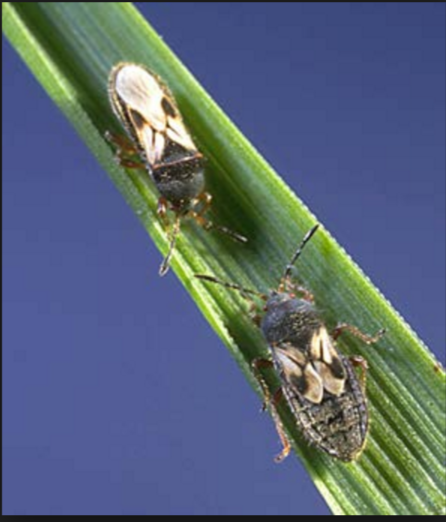 Chinch bugs feed on grass blades and can cause damage at high densities – Ohio State University Extension
White Grubs
34
Turf damage  can peak in late summer as grubs increase in size and feeding capacity
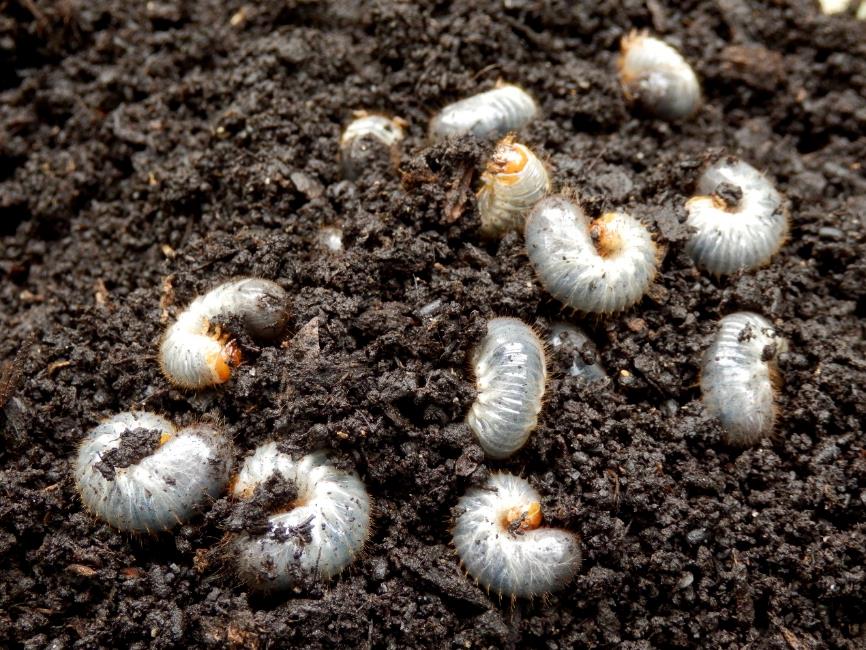 Managing Grubs
35
Use a shovel to determine the number of grubs per square foot before initiating any treatment
Establish action threshold levels
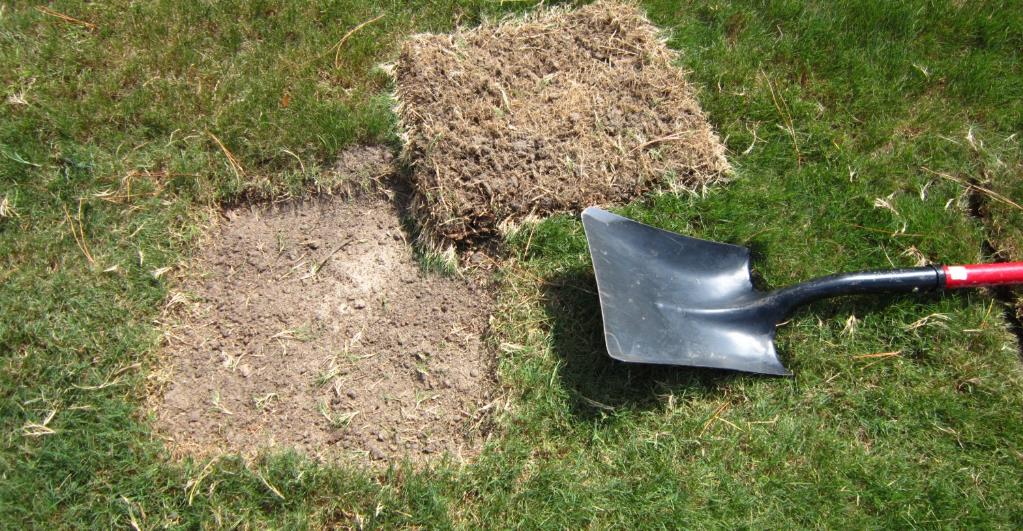 Square foot of turf removed – David Shetler, Ohio State University
White Grubs
36
White grubs are typically one of the following species: 
Japanese beetle
June beetle
European chafer
Asian garden beetle
Oriental beetle
Asiatic garden beetle
Northern masked chafer
Black turfgrass ataenius beetle
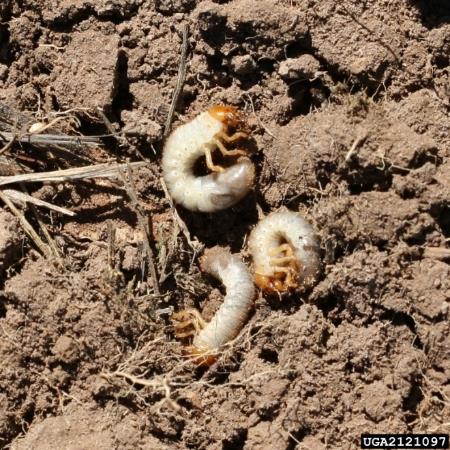 May-June beetle white grubs -
Steven Katovich, USDA Forest Service, Bugwood.org 
 Creative Commons License
Billbug
37
Billbug larvae tunnel through plants while feeding on the stem 
Damage frequently appears from late June through early August
Signs of damage include spotty, straw-colored patches of grass scattered throughout the lawn
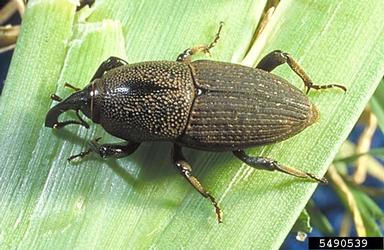 Billbug -
David Shetlar, Ohio State University, Bugwood.org
Identifying Turfgrass Vertebrates
38
Pocket gophers
Prairie dogs
Meadow voles
Moles 
Rabbits and hares
Ground squirrels
Deer
Collared peccary (Javelina)
Javelina
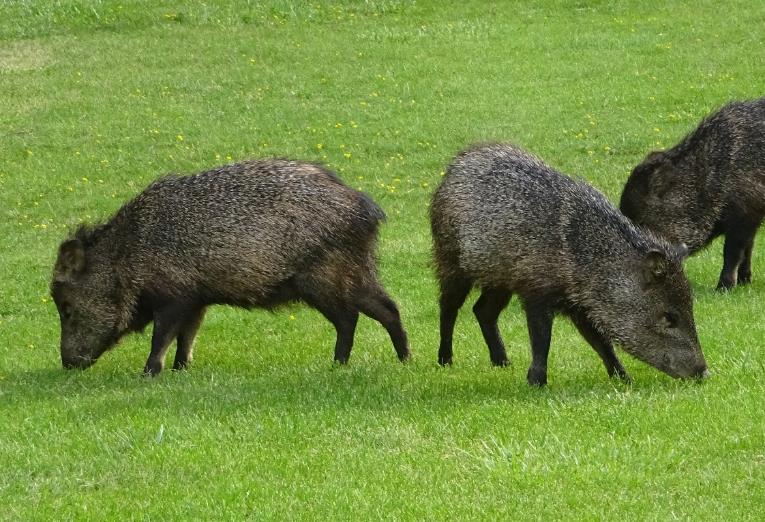 [Speaker Notes: European Crane fly removed as it is not a vertebrate]
Monitoring and Managing Turfgrass Vertebrate Pests
39
Vertebrate pests can harm turfgrass when they dig to look for pests to eat By controlling the insect pest population, you will in turn, deter vertebrate pests from visiting 
Monitor for signs of vertebrate activity as this may be a sign that you have a pest infestation
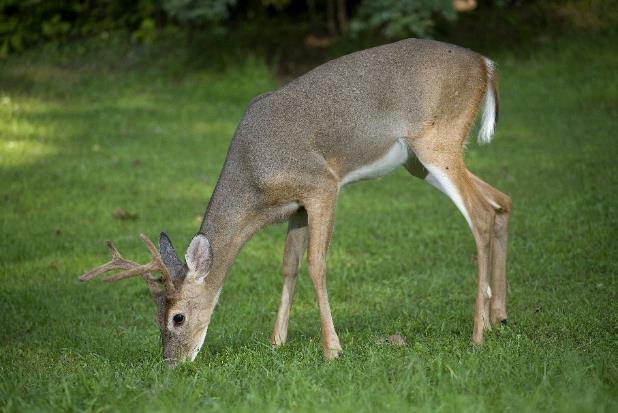 Check In!
40
This lesson you learned:
How to identify plant species suited for a site’s environmental qualities, pest pressures and use
How to identify and describe how to manage common turfgrass weeds
How to identify and describe how to manage common turfgrass insect pests
How to identify and describe how to manage common turfgrass vertebrate pests
Next you will learn about common turfgrass diseases!
Resources
41
Insect Images. (2010). Lawn and Turf. Retrieved from http://www.bugwood.org/ 
 Iowa State University. (2010). Plant and Insect Diagnostic Clinic. Retrieved from http://www.ipm.iastate.edu/ipm/info/plant-diseases/turf-grass-rust 
Maine Department of Agriculture, Conservation and Forestry. School IPM. Retrieved from http://www.maine.gov/dacf/php/integrated_pest_management/school/index.shtml 
Rutgers Cooperative Extension. IPM Report Card for School Grounds: General Requirements. Retrieved from http://entomology.osu.edu/schoolipm/IPMfiles/ReportCardGeneral.pdf 
Texas A&M Agrilife Extension. Landscape IPM Module 6. Retrieved from http://schoolipm.tamu.edu/videodvd/ 
Umass Extension Center for Agriculture. Best Management Practices For Lawn and Landscape Turf. Retrieved from http://extension.umass.edu/turf/sites/turf/files/pdf-doc-ppt/lawn_landscape_BMP_2013_opt.pdf 
University of California Agricultural and Natural Resources. (2009). How to Manage Pests. Retrieved from  http://www.ipm.ucdavis.edu/PMG/r785100411.html